ARCH Resources, INC
Timmy Crawford
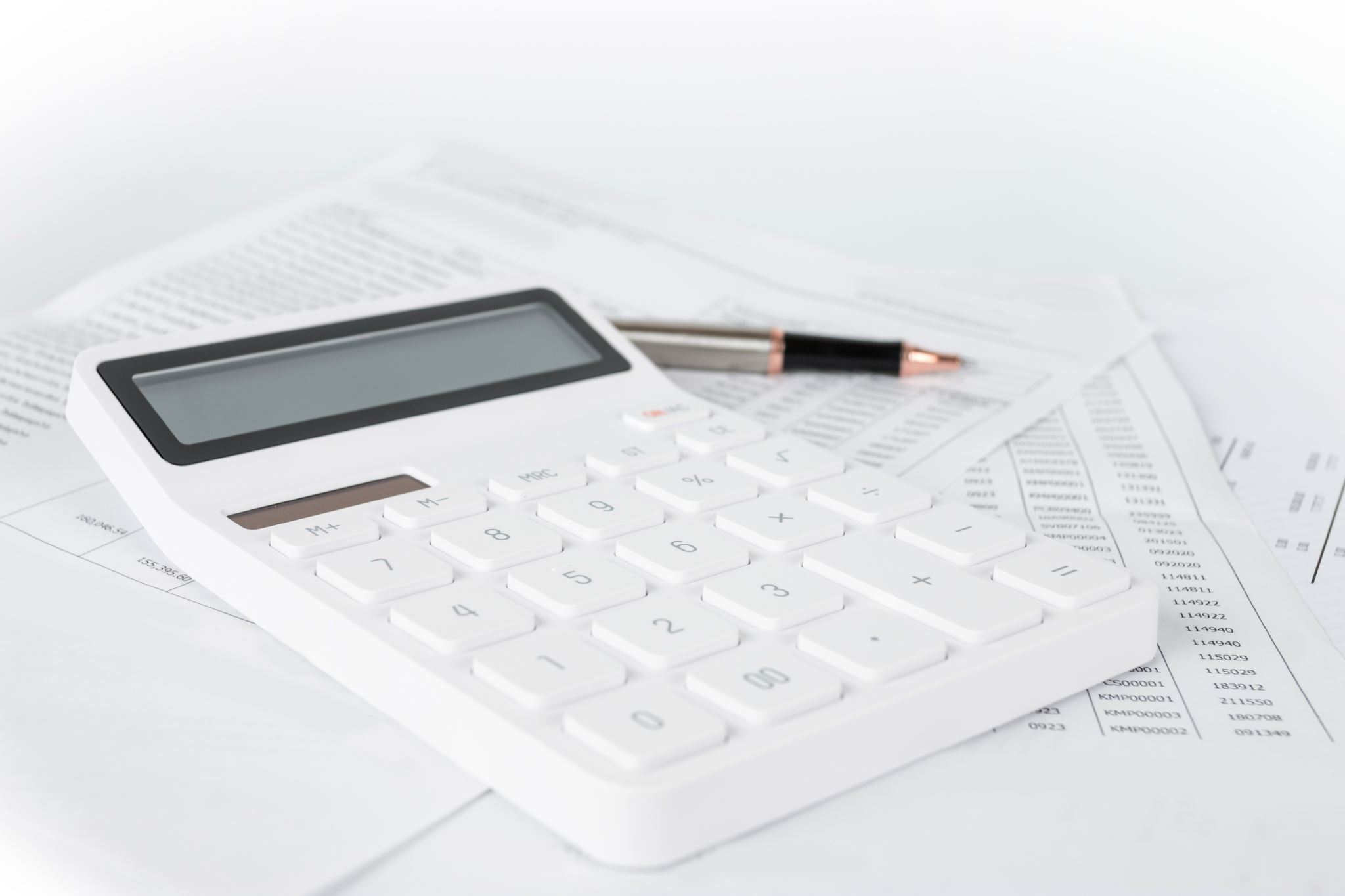 INVESTMENT THESIS
Investment Thesis
Key drivers:

Decreasing Operating Expenses while increasing EBITDA
Attractive P/E and ROE compared to competitors
Aside from 2020, increasing net income from 2017
Significant decrease in long-term debt
Increasing metallurgical production
more profitable than thermal
Potential European energy crisis
Much easier to transport coal vs natural gas and other energy solutions
Current Price: $135.77	Target Price: $186.88
Recommendation: BUY (1 year time horizon)

Free Cash Flow Model:
Case 1: $198.13

Dividend Discount Model:
Case 1: $184.52
Case 2: $177.99
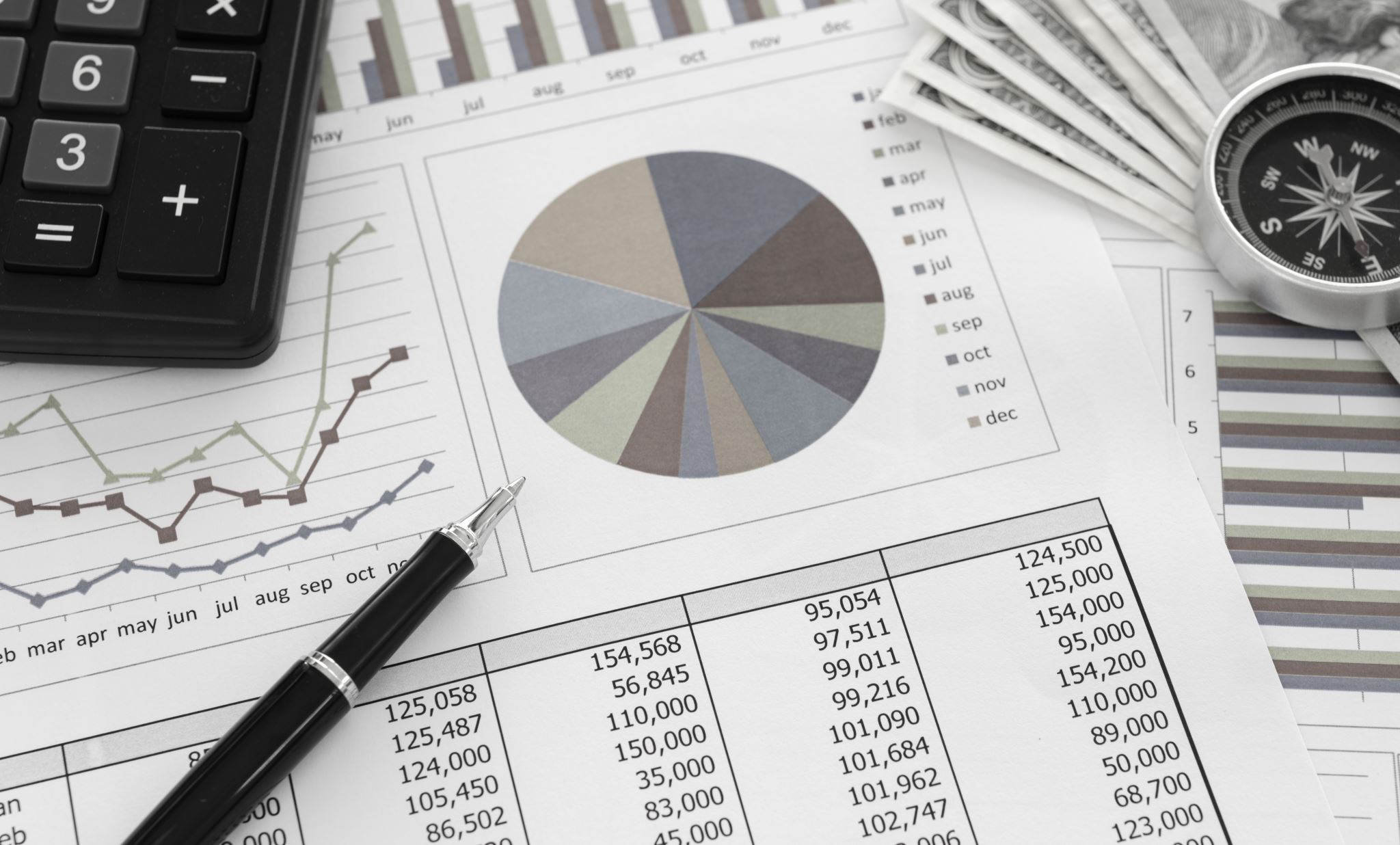 Arch as a company
Company Overview
Employees: 3,790
Headquarters: St. Louis, MO
Sector: Coal
Business SegmentsMines Operated by ARCH:
Black Thunder
Coal Creek
Thermal
West Elk
Thermal coal: is burned for steam to run turbines to generate electricity. This is the type of coal we think of when talking about consumer energy
Leer
Beckley
Metallurgical
Metallurgical coal: is used in the process of creating coke necessary for iron and steel-making.
Leer South
Mountain Laurel
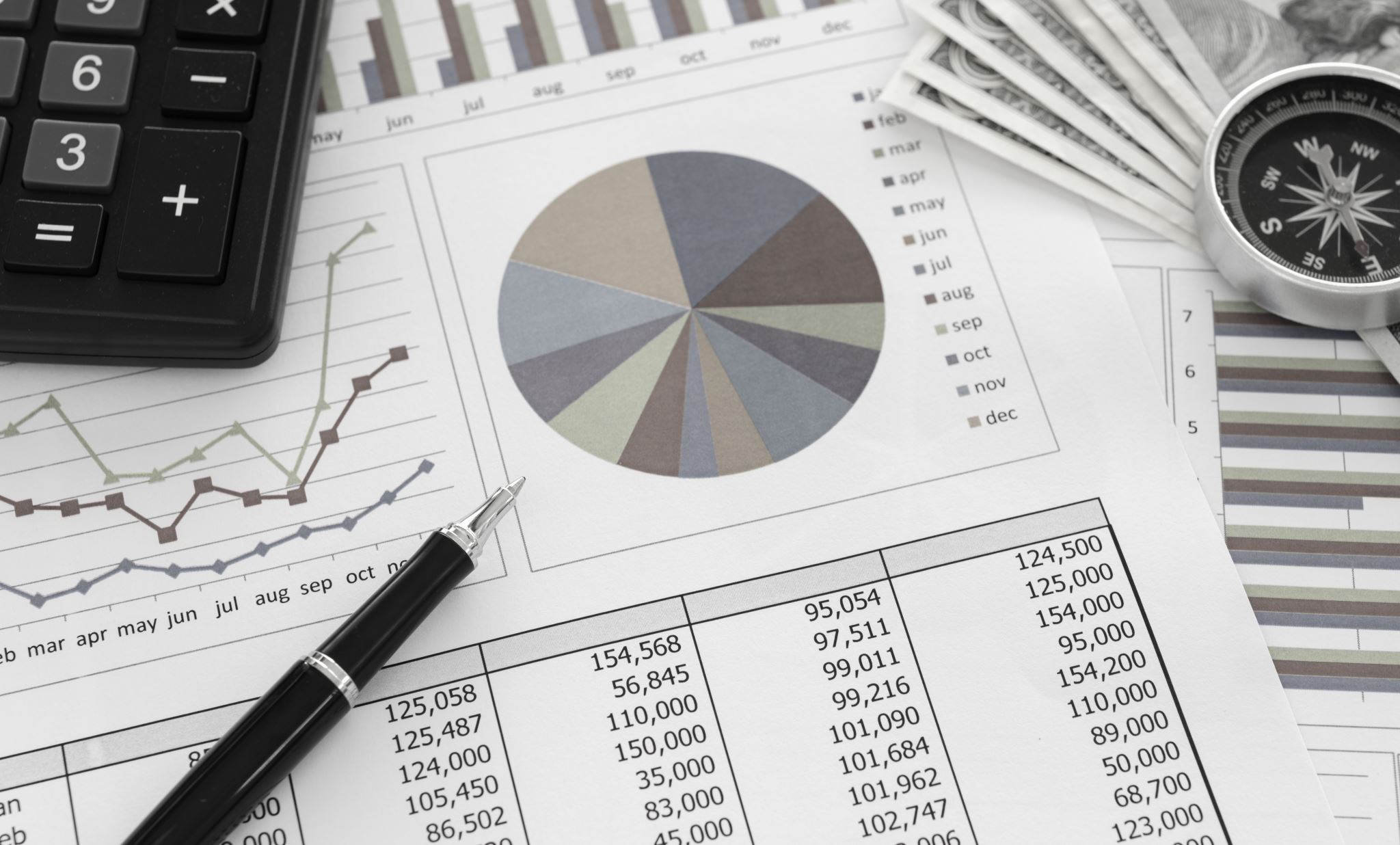 Industry ANALYSIS
Industry Analysis
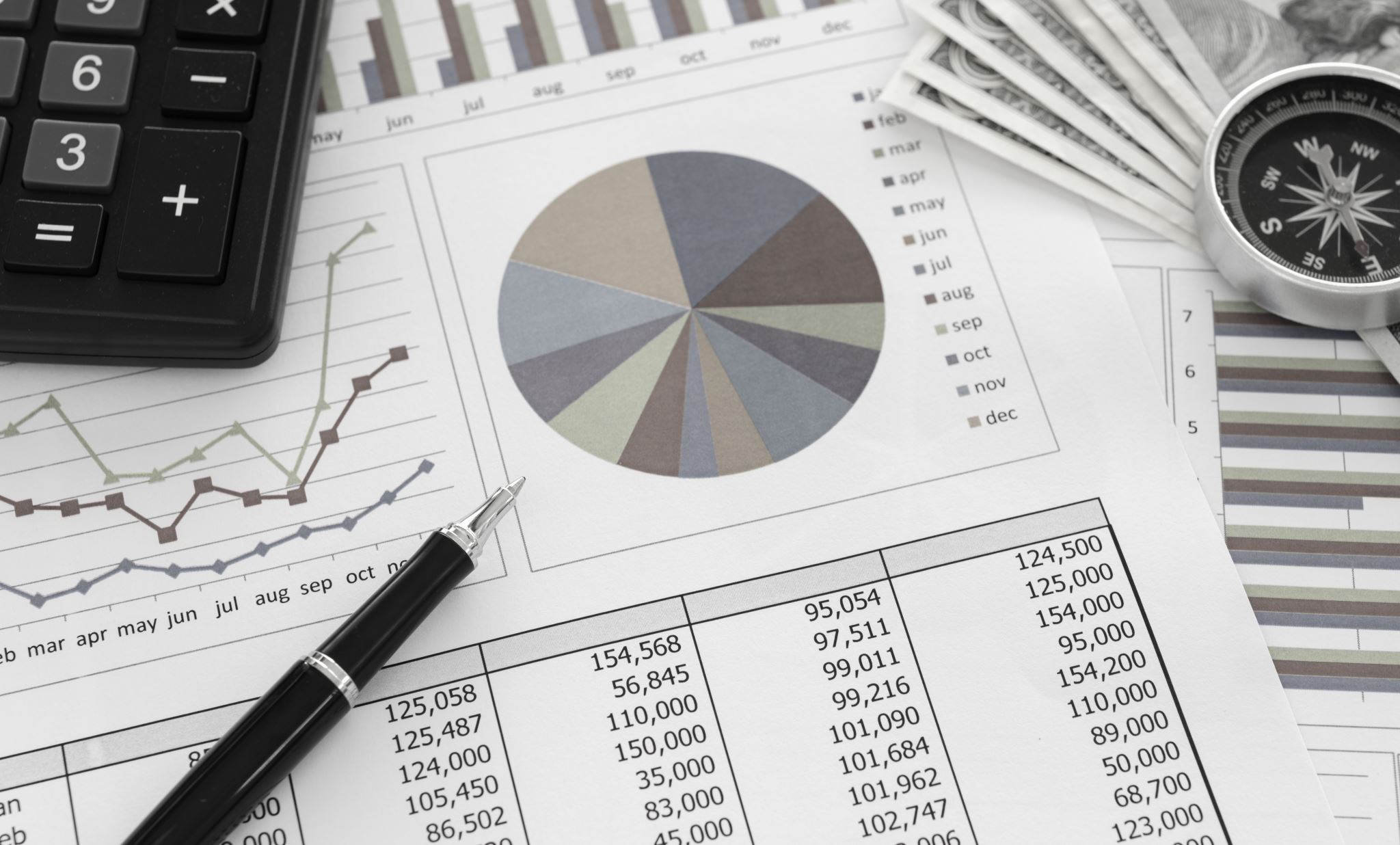 FINANCIAL ANALYSIS
Profits and Expenses
Income and Earnings
Profitability
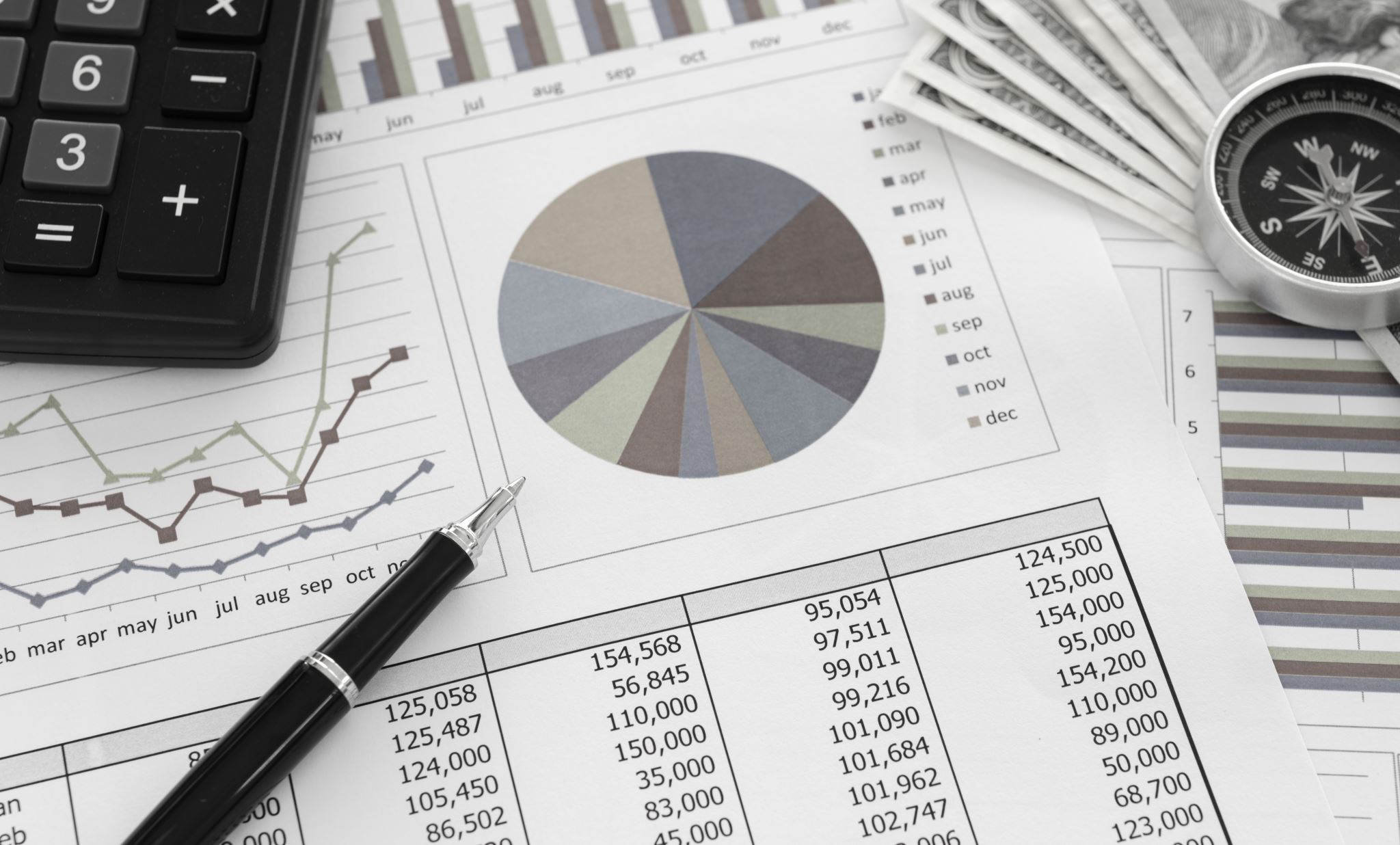 Valuation
Dividend Discount Model
Free Cash Flow to Equity
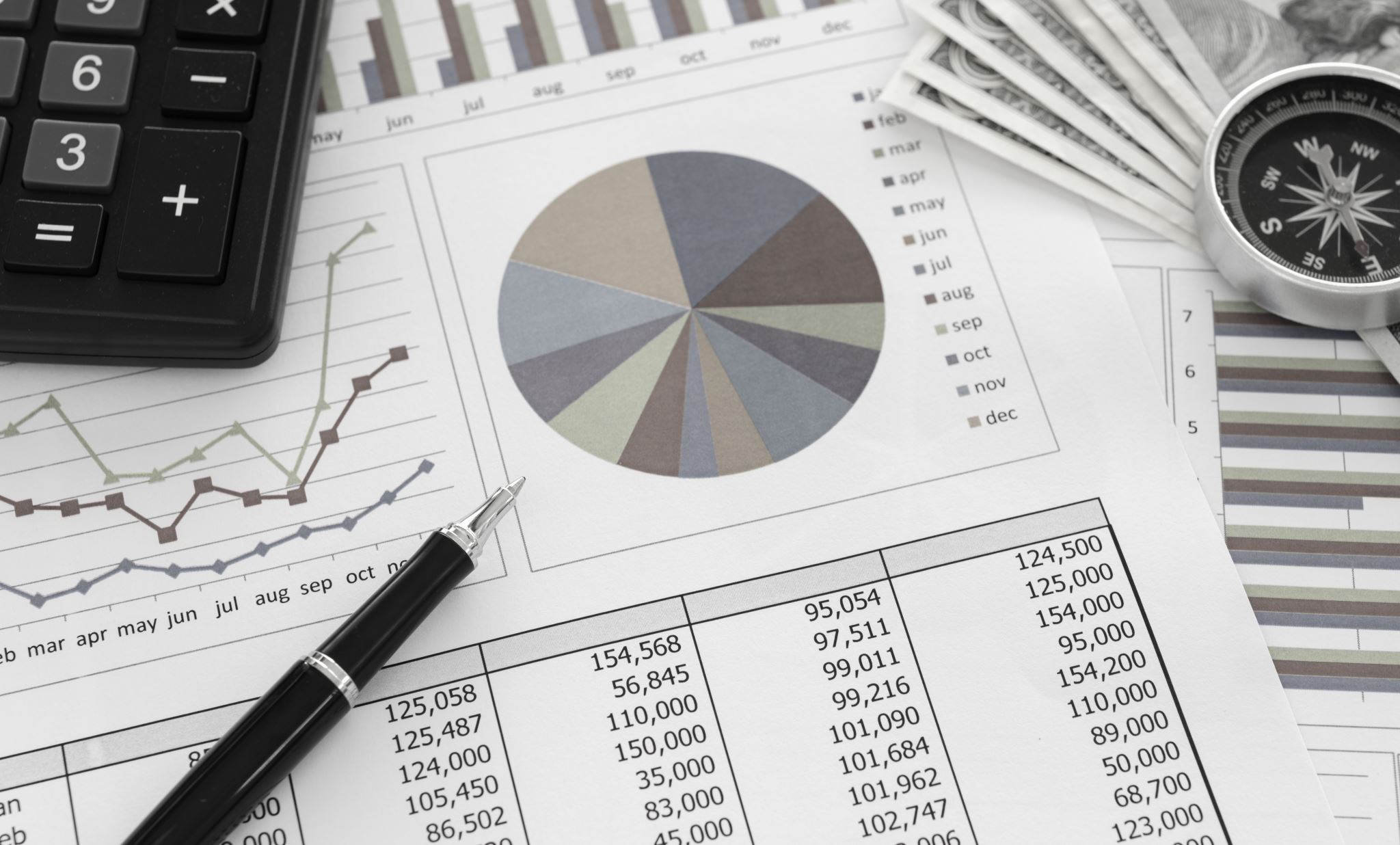 Others in the industry
Comparable Company Analysis
Comparable Companies Analysis
INVESTMENT RISKS
Change in coal purchasing patterns and prices
Foreign and domestic trade policy
Volatile market conditions leading to volatile demand
Fluctuations in transportation and shipping costs
Legal and regulatory policy